Agenda
Introduction and Updates
Carrie McAdam-Marx, Ph.D., RPh
Dillon Savard, MD
Research Project Updates
College of Public Health-Cheryl Beseler, Ph.D.
College of Pharmacy-Carrie McAdam-Marx, Ph.D., RPh
College of Medicine-Marcy Vandament, Ph.D.
Great Plains IDeA-CTR Clinical Research Registry
Membership and Network Updates
Planning the 2022 Members Meeting
Board Member Compensation
Introductions and Updates

New Board Member: Carrie McAdam-Marx, Ph.D., RPh
Past Board Member: Dillon Savard, MD
Roles and Responsibilities
Administrative: 
Regularly review the vision and mission of the PBRN
Develop and implement policies that are consistent with the PBRN vision and mission
Provide governance for the PBRN, including activities to strengthen the relationships between network sites
Hold quarterly meetings, or more frequently as determined by the Board
Develop performance measures to monitor network successes and areas of improvement, for example:
Engagement Indicators:
Attendance/participation at PBRN meetings
Proportion of sites involved in research
Number of registered sites/clinics
Counties represented
Research and Practice Outcomes:
Practice changes as a result of PBRN research
Number of active research projects
Number of extramural proposals submitted and accepted
Rate, number and representativeness of subjects enrolled in studies
Completed projects
Regional, national, and international presentations
Peer-reviewed Publications
Roles and Responsibilities
Research:
Facilitate the collaborative development of a PBRN research agenda
Enhance access to research, champion studies, and promote research through clinics
Solicit site-driven research in line with the GP IDeA-CTR Health Priorities List 
Prioritize ideas and projects that are external to the network (e.g., UNMC investigators)

Community Engagement:
Develop strategies for clinic engagement and expansion of the network
Facilitate clinic-community partnerships to advance the PBRN vision and mission
Monitor membership and participation across sites
Disseminate research findings through clinics and community partner sites
Vision and Mission
Vision: A dedicated network of clinics, clinicians, and investigators collaborating to overcome healthcare challenges in primary care across the Great Plains.
 
The Mission of the Great Plains Primary Care Practice-Based Research Network is to engage clinicians, investigators and patients through research, collaboration, and community involvement to improve the health and quality of life in the Great Plains.
Research Project Updates
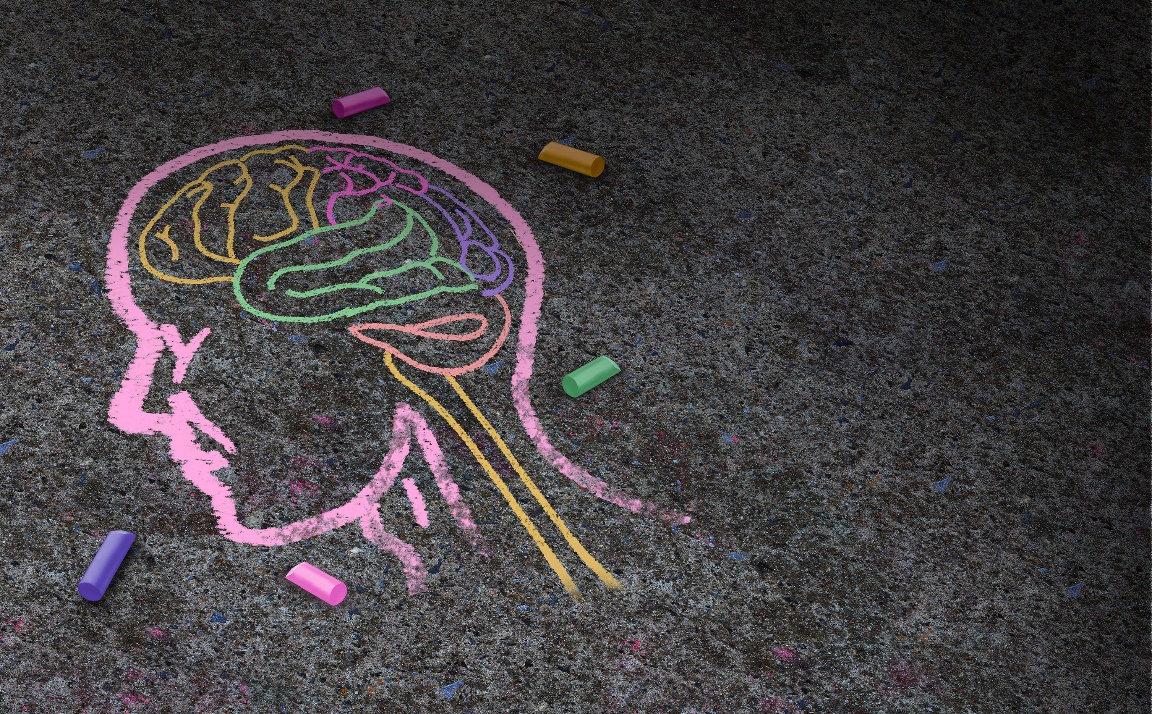 College of Public Health-Cheryl Beseler, Ph.D.
College of Pharmacy-Carrie McAdam-Marx, Ph.D., RPh
College of Medicine-Marcy Vandament, Ph.D.
Great Plains Clinical Research Registry
Cheryl Beseler, Ph.D.
National Institutes of Health R01 ProjectSocial Isolation in Nebraska: Pathways to HealthPrincipal Investigators:  Shinobu Watanabe-Galloway PhD and Ariane Rung PhDco-PIs:  Edward Peters PhD, Anna Knight PhD, Cheryl Beseler PhD
Objective of NIH R01 Project
Specific Aims
Recruitment Goals
The University of Nebraska Lincoln Bureau of Sociological Research (BOSR) will administer the survey by sending out a paper-based survey to 800 primary care patients aged 45 years or older.
Combining mailed surveys with telephone interview follow-up, we expect to achieve a sample size of 400; due to the costs of epigenetic analysis, we expect to have accelerated aging data on 300 participants
Assistance Requested from PBRN
Assistance will be needed from clinics from which patients will be recruited for this study.
Help with patient recruitment including a letter of introduction to the study from the participating clinic.
Electronic health record data retrieval in year 4 of the study to ascertain medical diagnoses for diabetes, hypertension and co-morbidities.
Carrie McAdam-Marx, Ph.D., RPh
Marcy Vandament, Ph.D.
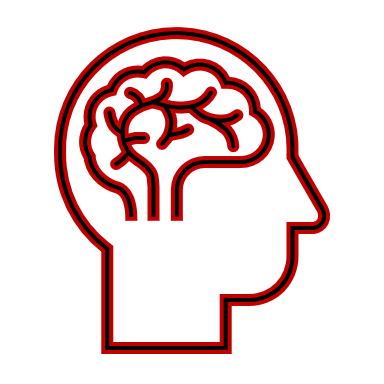 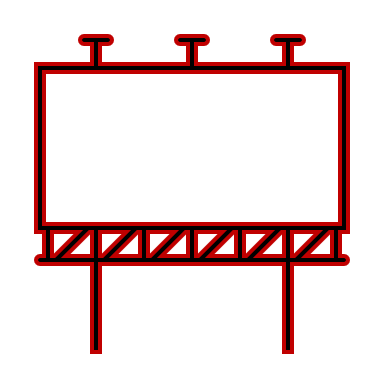 What is neuropsychology?
Neuropsychology is a sub-specialty of psychology. Neuropsychologists are primarily interested in how a medical condition effects cognition (e.g., IQ, memory, executive functioning)
Experience with FAS Population
About four years experience in a medical setting working with patients diagnosed with FAS and/or those who have had exposure to drugs

Patient population often classified as “behavior problems” because there is not a strong knowledge of the unique needs of the population

Neuropsychological evaluation provides a comprehensive report that discusses patient strengths and weaknesses along with recommendation for home and school environments
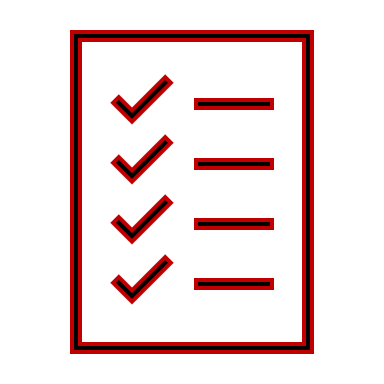 Areas of Interest in Specialty
Epilepsy
HEMOC
Cardiac Conditions
Genetic Conditions
In Utero exposure to substances (e.g, FAS)
Collaboration with PBRN Sites
Needs Assessment
To understand prevalence rates in Nebraska (and potentially surrounding states) 
The CDC reports FAS rates as 0.2 to 1.5 per 1,000 live births
Rates are highest in states with high alcohol usage among women of childbearing age, Nebraska is amongst the highest
Resources (Where are the gaps in information?)
What interventions are available? 
What additional evaluations are warranted following a diagnosis?
How can school help the child succeed?
How can the child be helped in the home environment?
Future Directions
Information gathered from the Needs Assessment will help to understand where the “gaps” are and guide future research
Great Plains IDeA-CTR Clinical Research Registry
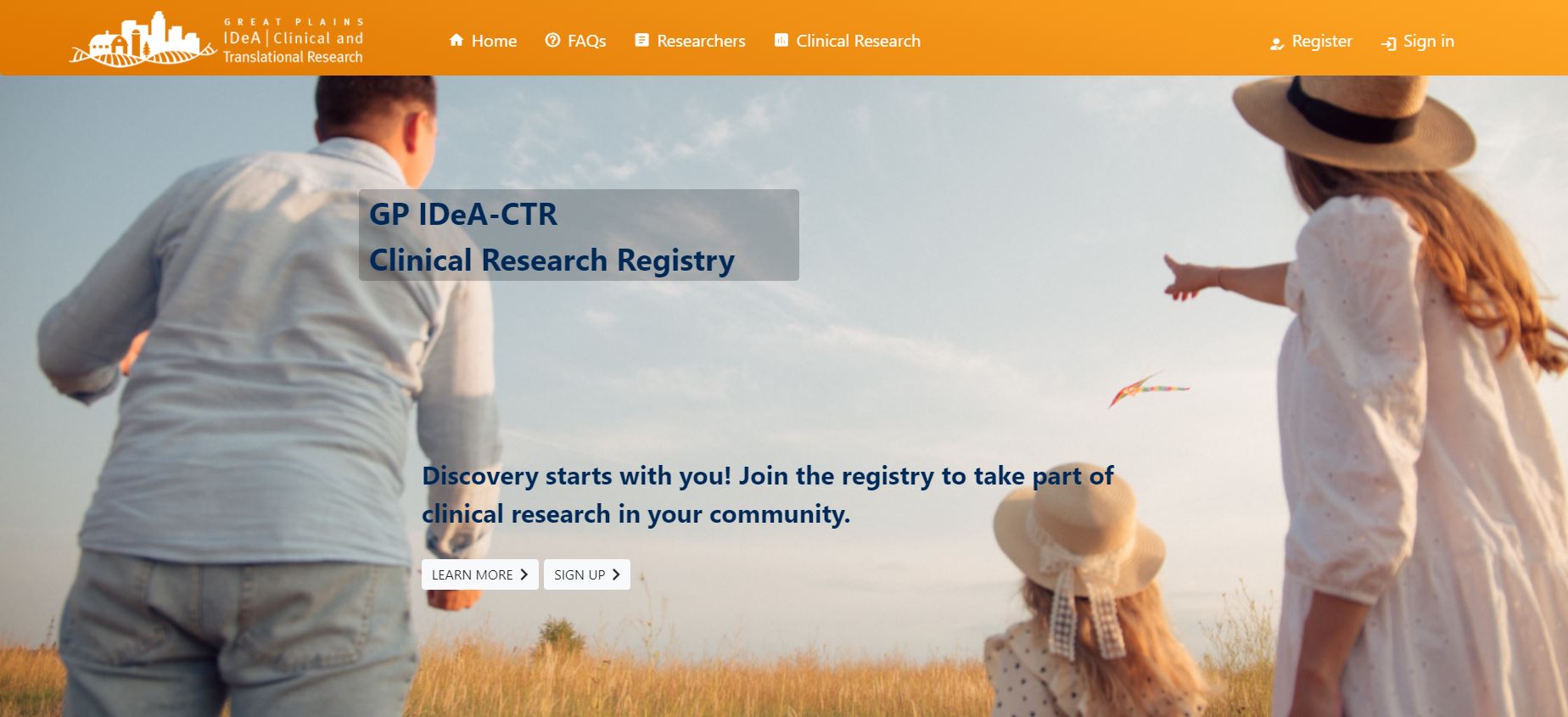 Great Plains IDeA-CTR Clinical Research Registry
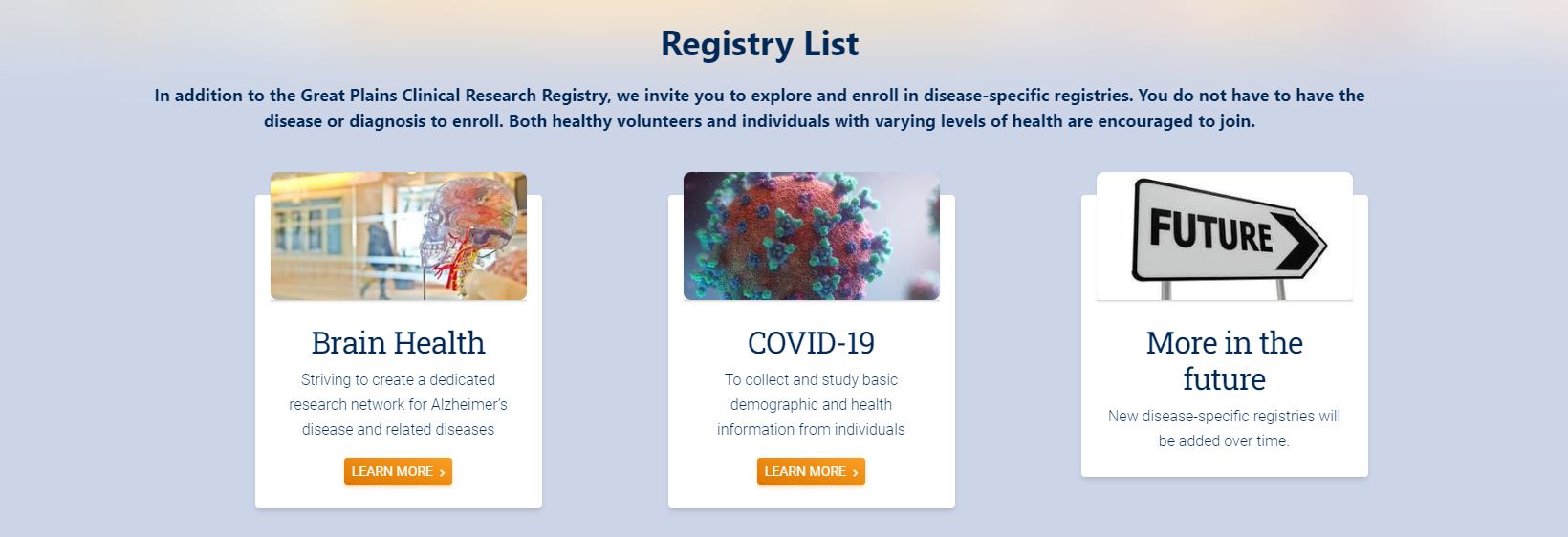 Membership and Network Updates
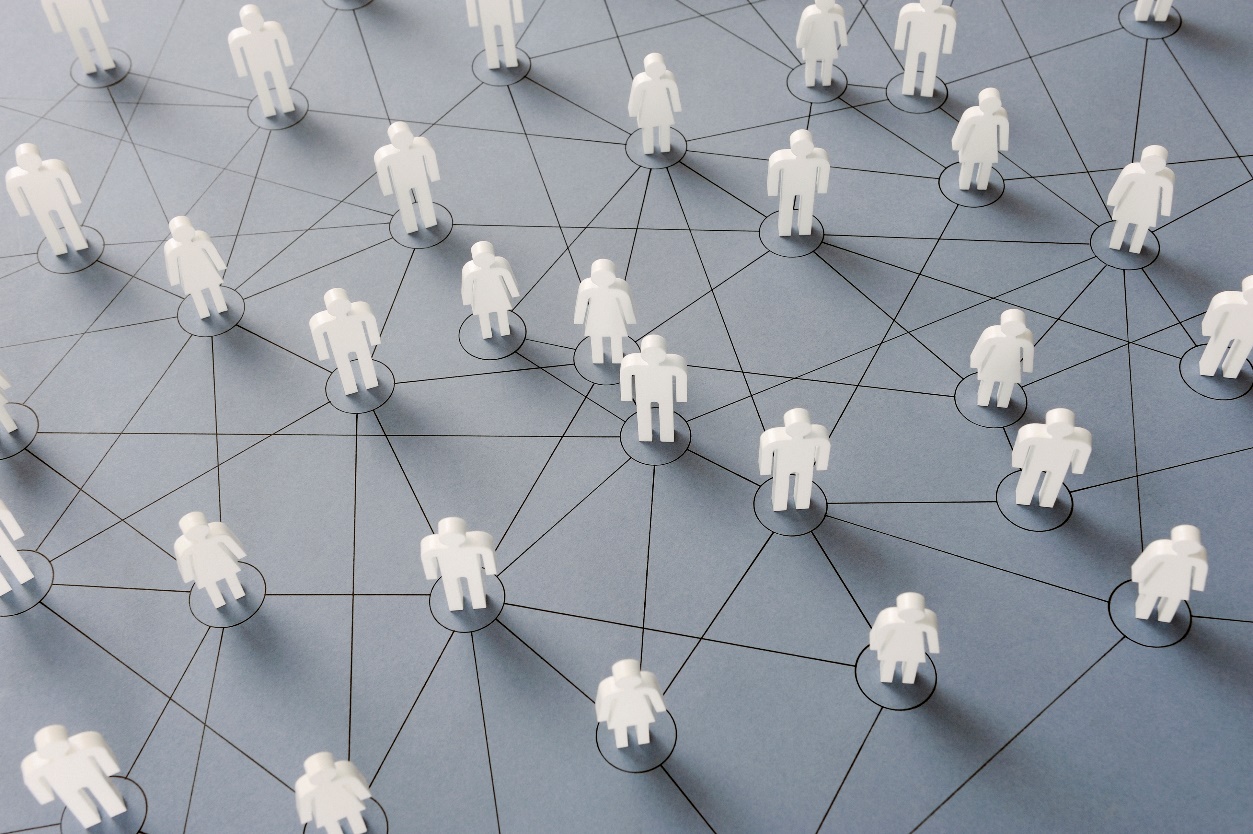 Membership:
70 sites
Identified 19 primary care Community Connect Sites
Resources to increase research productivity
College of Medicine
College of Pharmacy 
 Sharing best-practices
University of Nevada, Reno 
      School of Medicine
2. Brown University
    Advance-CTR
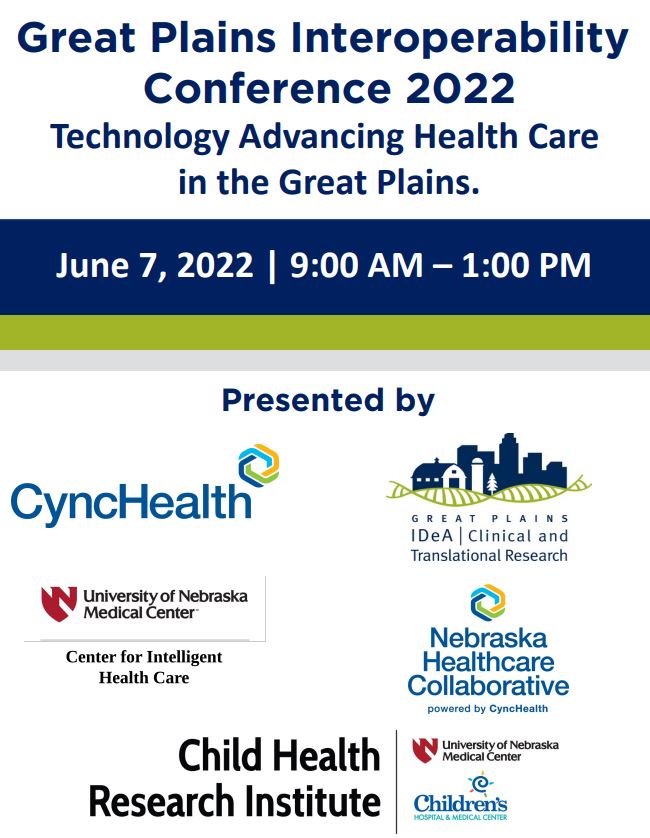 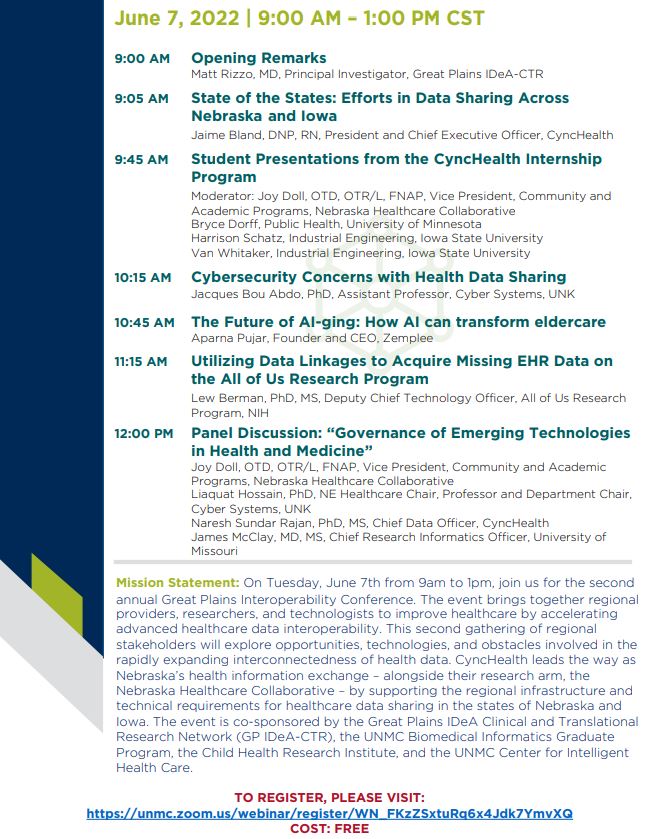 Future Directions
Expand access to state/national EHR
Feasibility metrics for grants
Use EHR/Big Data to determine prevalence 
Improve recruitment of rural populations into research
Monitor outcomes of quality improvement research
Link to regional health priorities
Advance interoperability
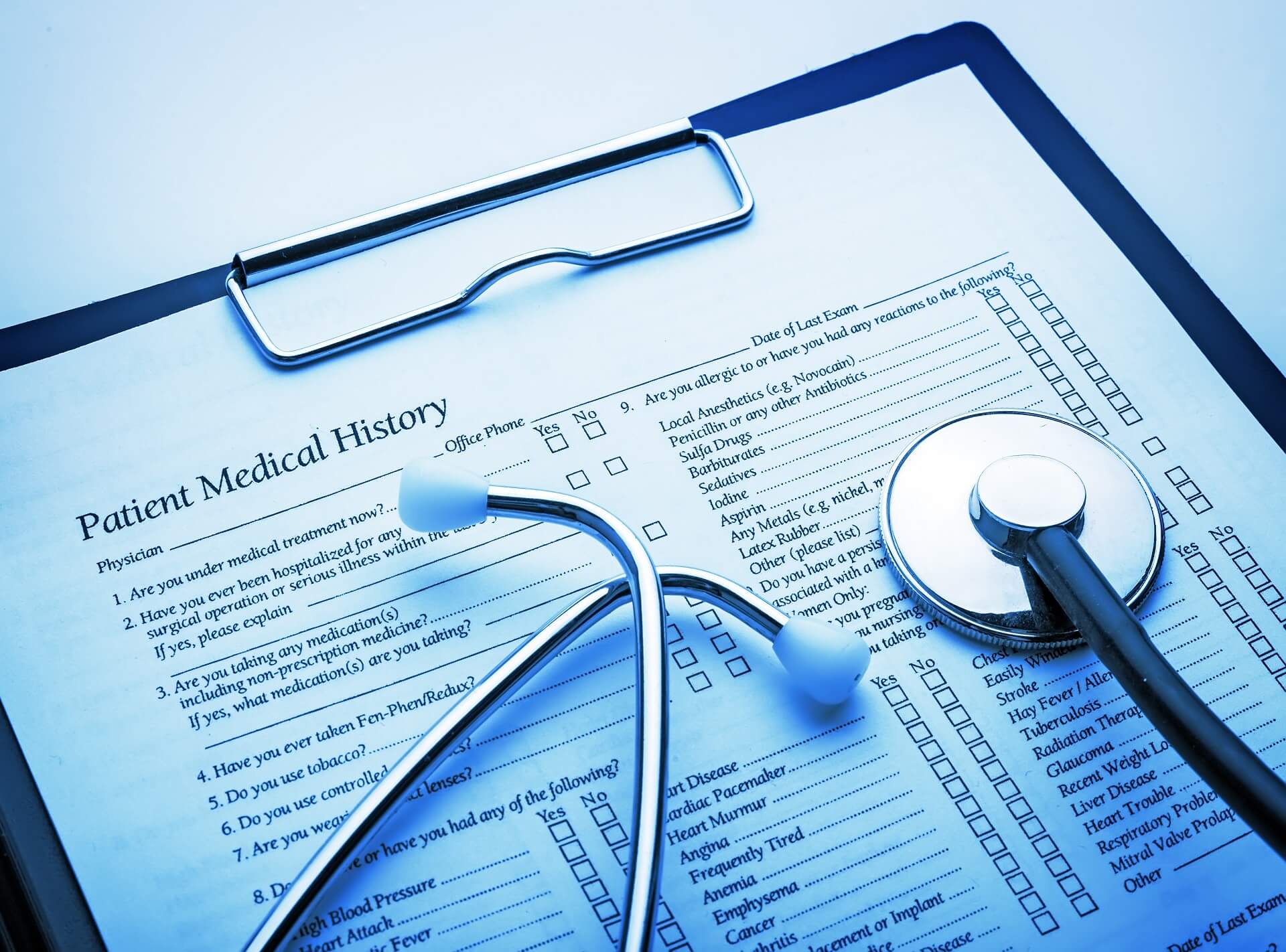 Advancing Interoperability
Assisting community health systems in achieving meaningful use 
Expanding access to resources across member sites
Enable practice-level quality improvement and facilitation of surveillance tools for underserved populations
Supporting pragmatic research and patient-centered outcomes
Advance culture and idea sharing across the Great Plains
Innovative ways of analyzing real world data – save money over clinical trials
Member MeetingSummer 2022
[Speaker Notes: Pause here: Ask for input]
Board Compensation
Send Emily:
Name
Address
Phone Number
Email address
W9